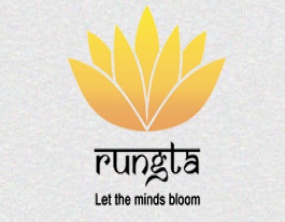 RUNGTA COLLEGE OF DENTAL SCIENCES & RESEARCH
TITLE OF THE TOPIC- CAST RESTORATIONS
DEPARTMENT OF CONSERVATIVE DENTISTRY AND ENDODONTICS
1
Specific learning Objectives
At the end of this presentation the learner is expected to know ;
*Subtopic of importance
**  Cognitive, Psychomotor   or Affective 
# Must know , Nice to know  & Desire to know 
( Table to be prepared as per the above format )
2
Contents
Introduction
 Historical Perspective
Indications & Contraindications 
Advantages & Disadvantages 
Tooth preparation for Cast Restorations 
	General Principles
 Bevels, Margins & Flares 
Preparation for Metal Inlays & Onlays 
Preparation for Ceramic Inlays & Onlays
Preservation of Tooth Structure
In addition to replacing lost tooth structure, the cast restoration must preserve the remaining structure 
Preservation of tooth structure may involve limited amounts of tooth being prepared
Retention & Resistance
Retention prevents removal of the restoration along the path of insertion or long axis of the tooth preparation 
Resistance prevents the dislodgement of the restoration by forces directed in an apical or oblique direction and prevents any movement of the restoration under occlusal forces
Besides applying the general principles of tooth and cavity preparation, cast restoration preparations should have the following features: 
A). Preparation Path: Prep should have a “Single Insertion path” Path is parallel to long axis of tooth crown 
Helps in retention & decreases the micro-movements of restoration during function Retention & Resistance
Single path of Insertion opposite to direction of Occlusal Loading 
All reductions in tooth structure should be oriented towards ONE path (Withdrawal & Insertion path of future wax pattern)
Apico-Occlusal Taper: For max retention, opposing walls & axial surfaces should be perfectly parallel to each other
 Slight divergence of opposing walls in Intracoronal 
Slight convergence of axial walls in Extracoronal 
Taper should be 2-5° from path of prep 
Uses opposing internal surfaces 
Uses external opposing surfaces
Taper can be altered according to following features: 
Length of prep and/or axial wall: Greater the length, more the taper (not more than 10°) 
Less the length, less taper (approaching 0°) 
Dimensions of surface involvement: Greater surf involvement, more detailed the internal anatomy, thus greater FRICTION
 To diminish friction; Taper is Increased 
Need for Retention: Greater the need of retention, more will be the need to achieve parallelism (thus less taper)
Circumferential Tie: The peripheral marginal anatomy of the preparation is called as the “Circumferential Tie”
 Should fulfill the requirements advocated by Noy:
If the prep ends on enamel, the enamel must be supported by sound dentin 
Enamel rods forming the cavosurface margin should be continuous with sound dentin
 Enamel rods forming the cavosurface margin should be covered with a restorative material
 Angular cavosurface angles should be trimmed
Structural Durability 
Occlusal reduction 
Functional Cusp Bevel 
Axial Reduction
Marginal Integrity (Bevels)
 Bevels are defined as “flexible extensions” of a cavity preparation, allowing the inclusion of surface defects, supplementary grooves and other areas on the tooth surface 
Two types of Bevels: Occlusal Bevels Gingival Bevels
Types & Design Features of Occlusal and Gingival bevels :
Involves part of the enamel only
 Not used in cast restorations 
Short Bevel: Includes entire enamel wall but no dentin Class I alloys (Type 1 & 2)
Long Bevel: Includes all of the enamel wall and up to one half of the dentinal wall
 Most frequently used bevel for cast materials
 Full Bevel: Includes all of the dentinal and enamel wall
 Well reproduced by all 4 classes of cast alloys
 Deprives prep of internal resistance & retention

Counterbevel: When capping cusps this protects & supports them 
Given opposite to an axial wall on the facial and lingual surfaces 
Hollow Ground (Concave) Bevel: Allows more space for the cast material bulk
 Used to improve retention and resistance to stresses
Function of Occlusal & Gingival Bevels:
 Bevels create an obtuse angled marginal tooth structure (Strong tooth anatomy) 
Produce an acute angled marginal cast alloy (most amenable to finishing & burnishing) 
Makes it possible to decrease the cement line by bringing the cast alloy closer to the tooth
 They are also a part of one of the major retention form for cast restorations
Types & Design Features of Facial and Lingual Flares
Primary Flare: Conventional & basic part of circumferential tie facially & lingually for an Intra-coronal prep.
 Similar to a Long bevel (enamel & part of dentin) 
Specific angulation - 45° to the Inner Dentinal wall proper 
May be hollow ground if part of the circumferential tie and the prep is for Non noble alloys
Function & Indications of Primary Flare: Perform the same function as bevels
 Brings the facial and lingual margins of the cavity prep to cleansable – finishable areas 
Indicated for the facial and lingual proximal walls of an intra-coronal prep
Secondary Flare: 
Is always a flat plane superimposed peripherally to a primary flare 
Is prepared in a “Hollow Ground Form” to accommodate the materials with low castability 
Prepared solely in Enamel (may contain dentin) 
Has various angulations depending on the involvement, extent and function
Functions & Indications of Secondary Flare: Performs same functions as bevels
 In wide bucco-lingual lesions, where both walls are thinned down; 
the 1° flare ends with an acute angled marginal tooth structure (Unsupported enamel) 
2° flare at the correct angulation creates an obtuse angle of marginal tooth structure (No sacrifice to retention & resistance)
In broad contact areas or malposed contact area, the 1° flare does not bring the facial/lingual walls to cleansable or finishable areas
 A 2° flare placed peripherally to 1° flare will accomplish this without changing the 45° angulation 
Surface defects or calcifications facial or lingual to the 1° flare’s facial or lingual margin can be involved in the prep by a 2° flare
TAKE HOME MESSEGE/ FOR THE TOPIC COVERED (SUMMARY)
Cast metals are used as copings or substructures for metal-ceramic restorations, one of the most common types of esthetic crown and bridge prostheses, and the most durable of esthetic restorations, especially when used to restore posterior teeth. 
The principles of molten metal solidification and equilibrium phase formation during the casting of metals are presented in this chapter. 
The key terms above will facilitate an understanding of the phase transformations and structures formed in cast dental alloys.
21
Question & Answer Session
1. Write in brief about occlusal and gingival bevels.
Write a short note on secondary retention forms.
Short note on types of margins. 
Write in brief about general principles of tooth preparation for cast restorations.
22
References
Sturdevant’s Art & Science of Operative Dentistry 
Operative Dentistry – M.A. Marzouk 
Fundamentals of Operative Dentistry – J.B. Summit 
Fundamentals of Tooth Preparation – H.T. Schillinburg 
Bonded Ceramic Inlays – J.F. Roulet & S. Herder 
Fundamentals of Fixed Prosthodontics – H.T. Schillinburg 
Handbook of Inlays, Crowns & Bridges – G.F. Kantorowicz 
Dental clinics of North America 
GPT - 8 Internet Sources( google)
THANK YOU
24